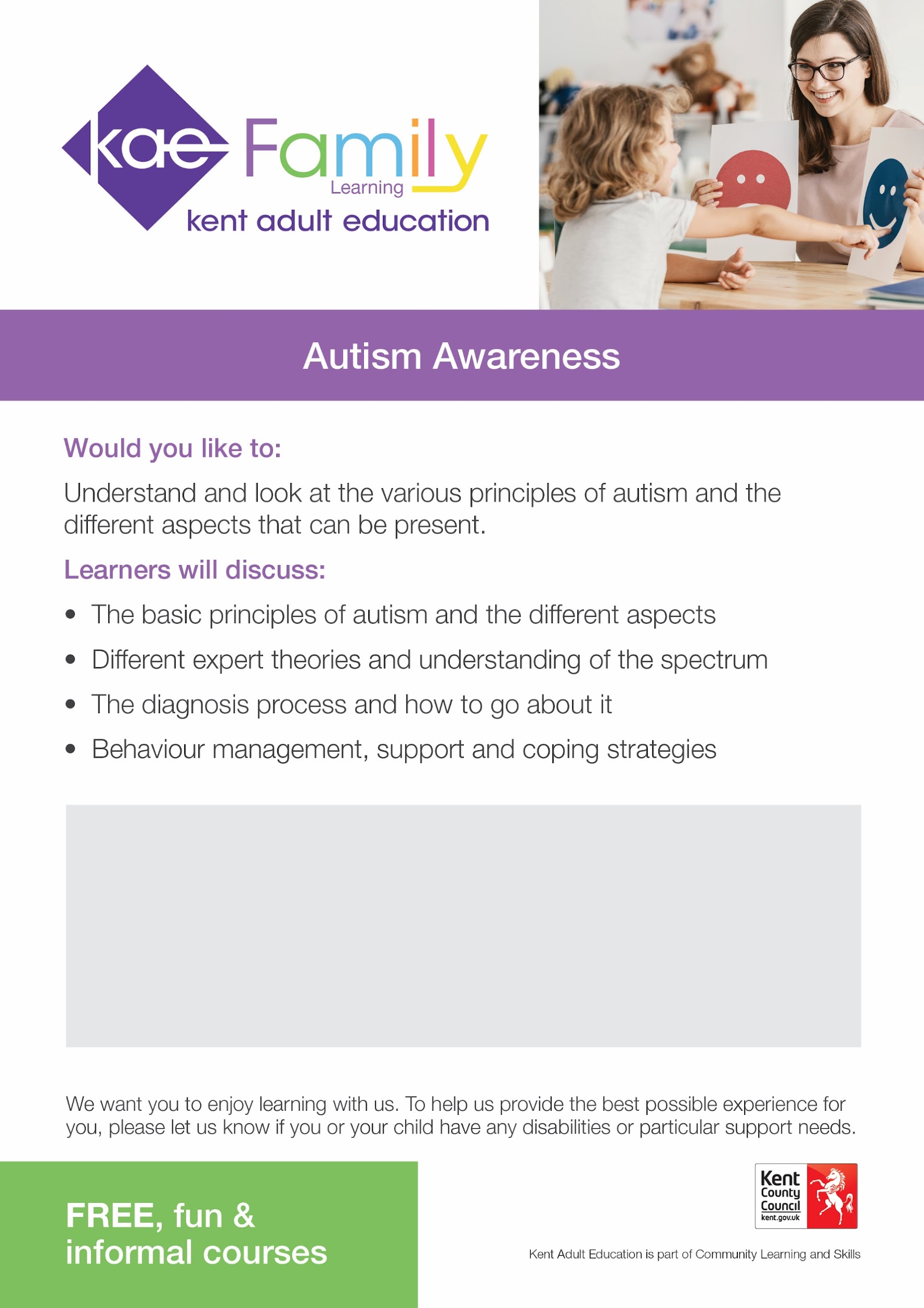 Venue: Leeds and Broomfield Primary School 
Dates: 7th, 14th, 21st and 28th November 
Time:    1pm-3pm
To book a place please email Naomi Coleman (SENCO) ncoleman@aspire-kent.org.uk